ВНИМАНИЕ! ГРИПП ПТИЦ!
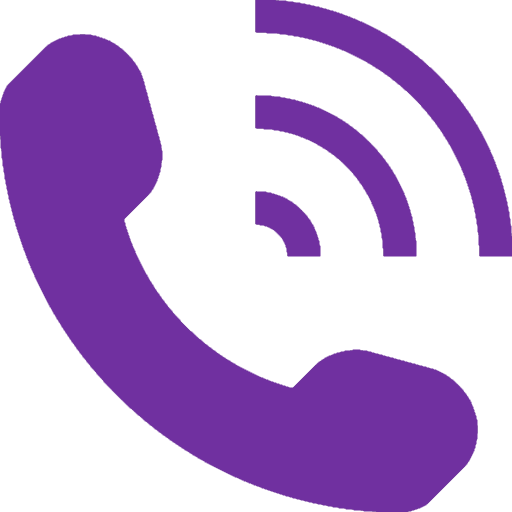 Главное управление «Государственная инспекция по ветеринарии» Тверской области
+7 (4822) 34-25-20
Управление Россельхознадзора по Тверской и Ярославской областям 
+7 (4822) 50-98-01 

ГОРЯЧАЯ ЛИНИЯ
+7 (910) 537-29-75(круглосуточно)
ВНИМАНИЕ! АФРИКАНСКАЯ ЧУМА СВИНЕЙ!
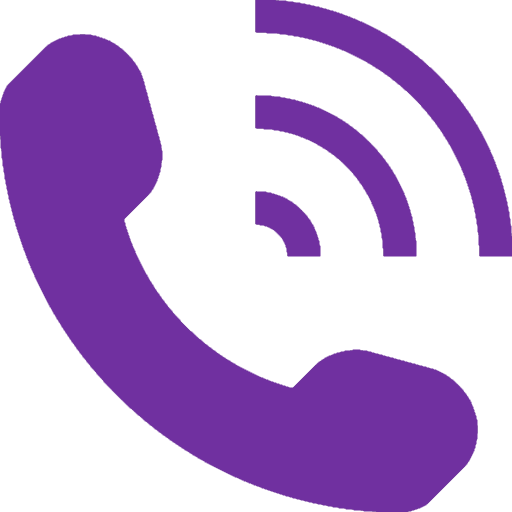 Главное управление «Государственная инспекция по ветеринарии» Тверской области
+7 (4822) 34-25-20
Управление Россельхознадзора по Тверской и Ярославской областям 
+7 (4822) 50-98-01 

Горячая линия 
+7 (910) 537-29-75(круглосуточно)